Introduction of Semi-Empirical Quantum Description into the Constant pH Method
Yukichi Kitamura
Feb. 08, 2018
The 4th CREST Workshop
1
[Speaker Notes: The title of my presentation is “”
Now, I’m developing the constant pH method employing the quantum mechanical methods.
And I’d like to talk some preliminary results.]
Background: pH dependent phenomena
The protonation equilibria have a strong influence on a variety of chemical reaction processes.
Biology: Ion channel [1], enzyme [2], Protein denature 
Chemistry: Catalyst, Metal complex [3], Catalyst 
Engineering: Pattern etching, Cleaning, Adsorbent, … etc.
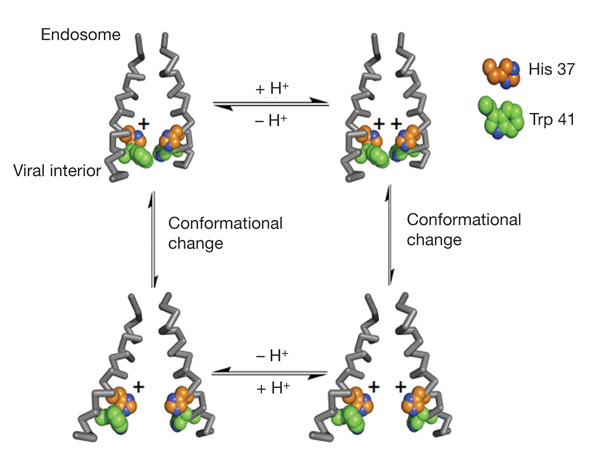 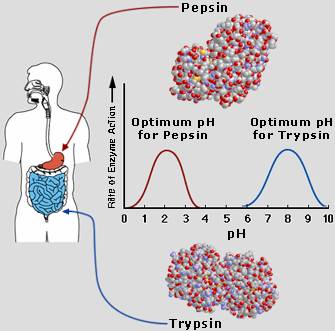 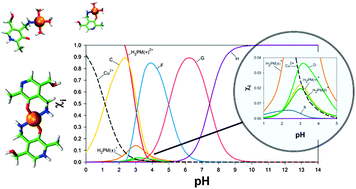 The distribution diagram of pyridoxamine–copper(II) complexes in solution[3]
Ion channel: two helices of the tetramer and one protonation event[1]
Enzyme: the optimum pH for two digestive enzymes in human body[2]
[1] A. L. Stouffer, et al., Nature 451 (2008) 596-599. 
[2] Biology10thgrade: https://biology10thgrade.wikispaces.com/Enzymes
[3] R. Casasnovas, et al., Phys. Chem. Chem. Phys. 15 (2013) 16303.
Feb. 08, 2018
The 4th CREST Workshop
2
[Speaker Notes: As you know, …]
Background: Computational approach
For modeling and theoretical computation of pH effects, pH-related processes have been attracting interest.
A Quantum Mechanical Treatment
Direct estimation pKa from thermodynamic cycle for deprotonation reaction in solution
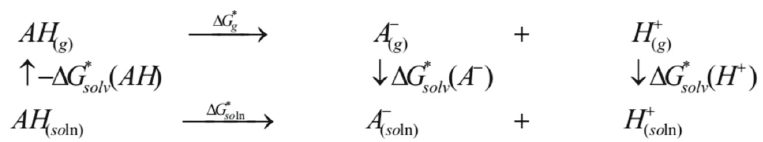 Thermodynamic cycle for the pKa calculation using the direct method [4].
[4] F. Barroso daSilva, et al., Biophys. Rev., 9 (2017) 699.
Feb. 08, 2018
The 4th CREST Workshop
3
[Speaker Notes: Essentially, the proton transfer events between solute and solvent should be treated quantum mechanics. Therefore, …]
Background: Computational approach
A Quantum Mechanical Treatment
In some cases, these methods can predict pKa values (accuracy: mean absolute deviations of 0.2 units [3]).
However, it is difficult to include the environmental conditions* from the point of view of computational costs.
(e.g., *ionic strength, molecular concentration, presence of other charged molecules, etc.)
Moreover, they give us a static property and cannot obtain the dynamical descriptions related to solution pH condition.
Feb. 08, 2018
The 4th CREST Workshop
4
Background: Computational approach
A Classical Mechanical Treatment
To express change in the protonation state, the state transition depending on pH allows within classical force field framework, called constant pH (CpH) method.
Exchange of protonation state and equilibrium
Monte Carlo process
Conformation sampling
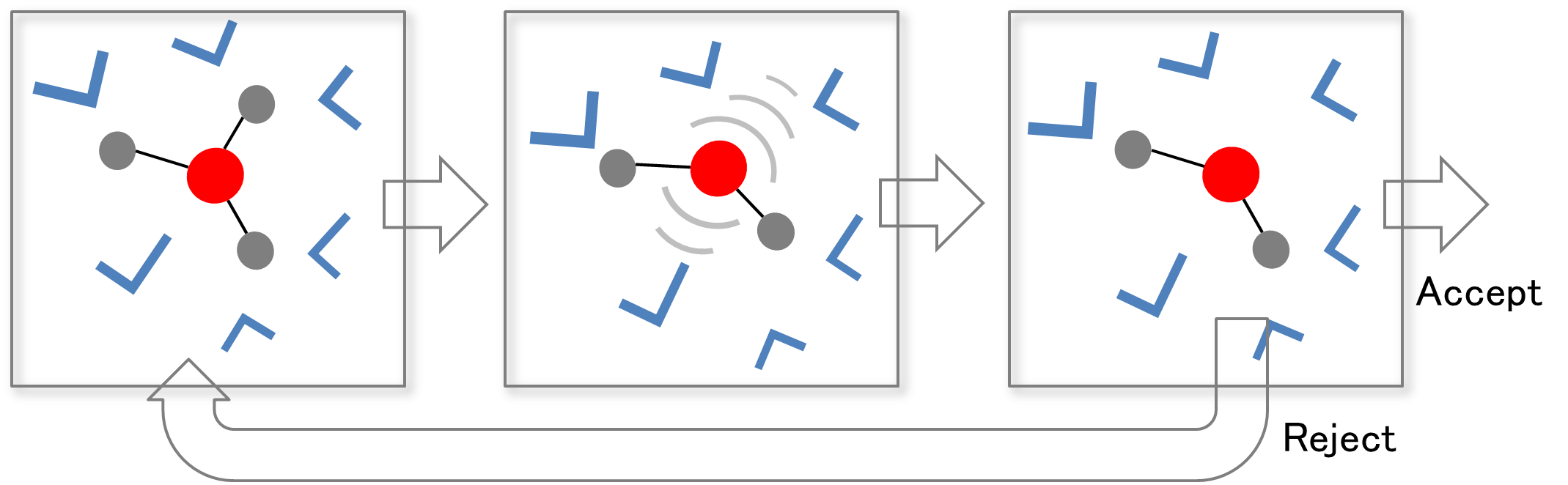 ΔErp=Ep-Er
Er
Ep
Feb. 08, 2018
The 4th CREST Workshop
5
[Speaker Notes: The other approaches to treat pH-dependent behavior is based on a classical mechanical one.]
Background: CpH method
A Classical Mechanical Treatment
Energy Diagram via MM force field  →  Experimental energy compensation
                                                                       (ΔGMM and ΔGpH)
pH<pKa
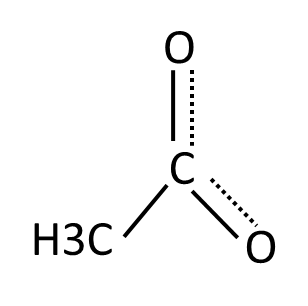 pH=pKa
⊖
pH>pKa
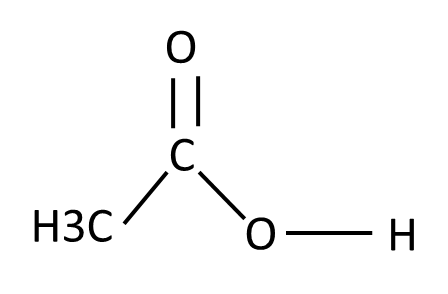 Feb. 08, 2018
The 4th CREST Workshop
6
[Speaker Notes: The first term is energy difference generated by MD simulation.
Of course, MM-based simulation cannot consider chemical bonding and breaking corresponding to protonation/deprotontation events.
Therefore, the energy difference by MM calculation will not reproduce the correct value.
In CpH method, the free energy compensation is introduced, which is estimated by MM-MD calculation.
And then, pH dependency is included by the third term.]
Background: Computational approach
A Classical Mechanical Treatment
This could better access the protonation-conformation coupling within realistic computational time.
However, in some cases, it is difficult to describe the molecular modeling (such as the molecule having a abnormal chemical bonds and metal complex system).
Moreover, the inclusion of polarization is limited, though this handles ionized molecules in any system.
Feb. 08, 2018
The 4th CREST Workshop
7
Contents of Today’s Workshop
In this workshop, I have developed new constant pH method combined with QM method.
I report that:
Implementation to calculate the free energy differences for MC trial between protonated and deprotonated state via quantum chemical method.
Estimate the population ratio of neutral/ionized molecule in model system.
Feb. 08, 2018
The 4th CREST Workshop
8
Theory: Constant pH method
Constant pH method consists two parts:
MD: Equilibration and conformation sampling
MC: λ protonation state transition
START
20.0 ps
The energy difference for MC trial, depending on pH condition, is constructed from three components.
Equilibrium MD
Change the protonation state
Energy Minimization
Searching MD
20.0 ps
Rejected
Metropolis
Accepted
Update protonation state
Figure. Flowchart of CpH method
Feb. 08, 2018
The 4th CREST Workshop
9
[Speaker Notes: First term is the instantaneous energy difference before and after transitions.
Second is the free energy difference estimated by MM force field.
Third is the free energy term depending on the pH value.]
Theory: Calculation of free energy
For free energy estimation, the thermodynamic integration (TI) method was applied.


In previous MM-based CpH method, the ensemble in intermediate states (0<λ<1) is generated by the interpolation of force field parameters (atomic charges, Lennard-Johns and intramolecular ones).
But, the TI calculation employing QM method cannot follow same procedure.
Feb. 08, 2018
The 4th CREST Workshop
10
Theory: Calculation of free energy
Therefore, I modified the original sander module with the simplest implementation.



This is necessary twice QM calculation (λ=0 and 1) per one MD step, and then linearly combined with energies and forces on all atoms depending on a certain λ value.
Feb. 08, 2018
The 4th CREST Workshop
11
Theory: Calculation of free energy
For first trial, I adopted the acetic acid as a model compound for carboxylic acids, pKa is 4.76.





PM3 Hamiltonian is employed for acetic acid.
And, for solvent, the generalized Born (GB) implicit solvation method to reduce the costs.
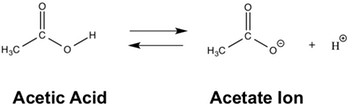 Protonated state
(λ=0, neutral form)
Deprotonated state 
(λ=1, negative charged form)
Figure. Acid-based equilibrium of acetic acid
Feb. 08, 2018
The 4th CREST Workshop
12
Theory: QM-MM partition
For λ=0, all atoms are treated as a QM atom.
For λ=1, a free proton generated by deprotonation reaction is not transferred explicitly to simulation box, which is treated as a non-interacting dummy particle for the deprotonated state.
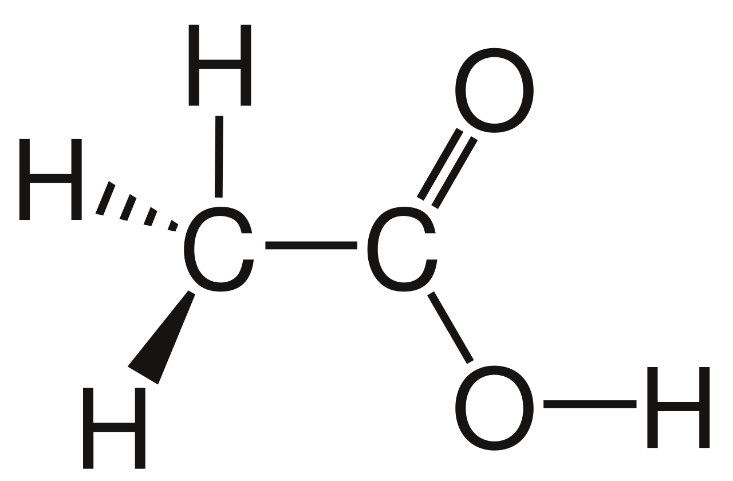 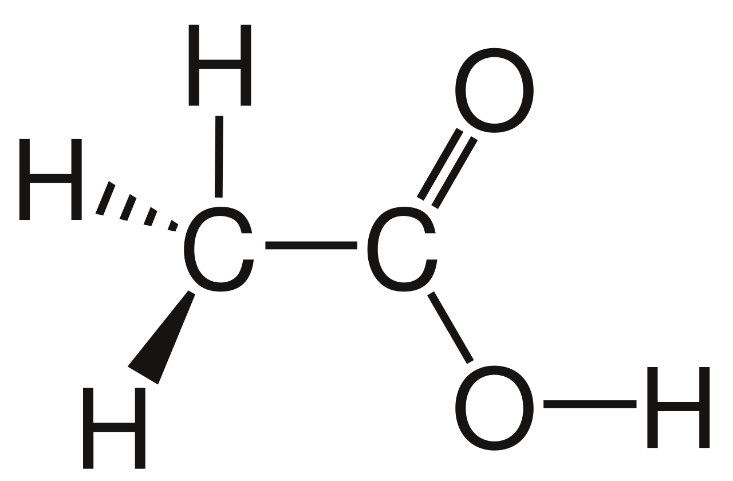 No MM
MM
(Dummy H atom)
QM(PM3)
QM(PM3)
Protonated state
(λ=0, q=0 [e])
Deprotonated state (λ=1, q=-1 [e])
Feb. 08, 2018
The 4th CREST Workshop
13
Figure. QM-MM partition for acetic acid
Time evolution of SCF(PM3) and GB
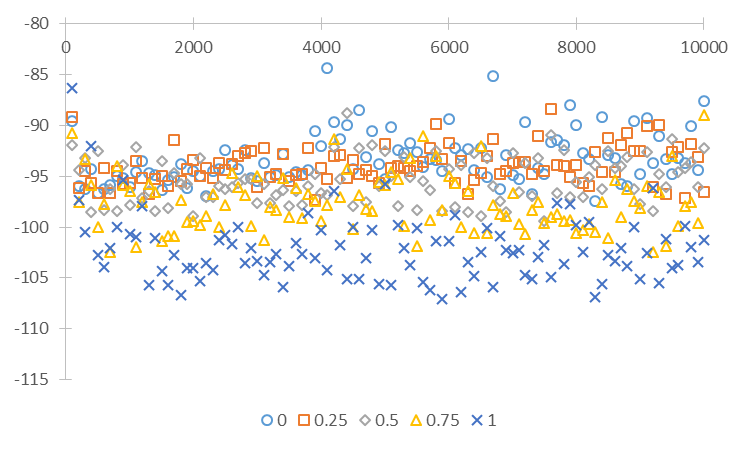 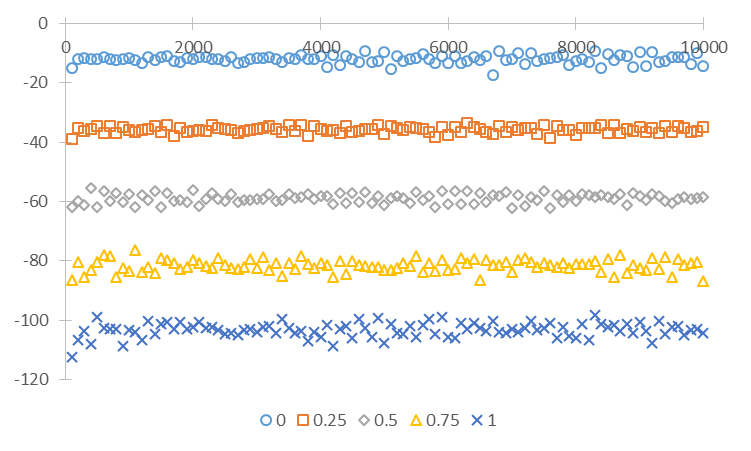 SCF Energy [kcal/mol]
GB Energy [kcal/mol]
MD time [fs]
MD time [fs]
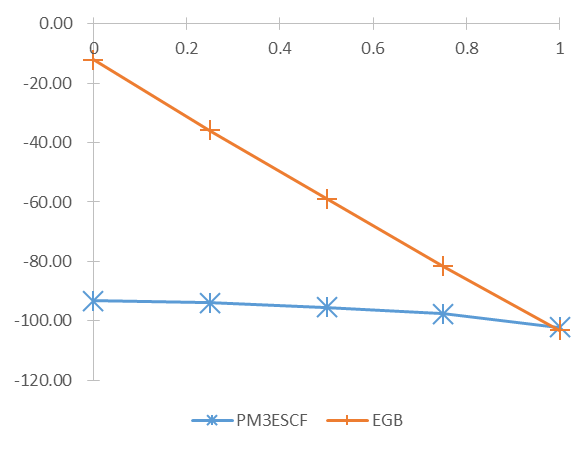 Energy components were changed depending on protonation state λ.
Transition state (λ=0.0~1.0) between two end-state can be suitably simulated in our protocol.
Averaged Energy [kcal/mol]
Feb. 08, 2018
The 4th CREST Workshop
14
Protonation state, λ
[Speaker Notes: To check whether interpolation work well, I investigated the time evolution of energy and coordinates.]
Time evolution of bond length
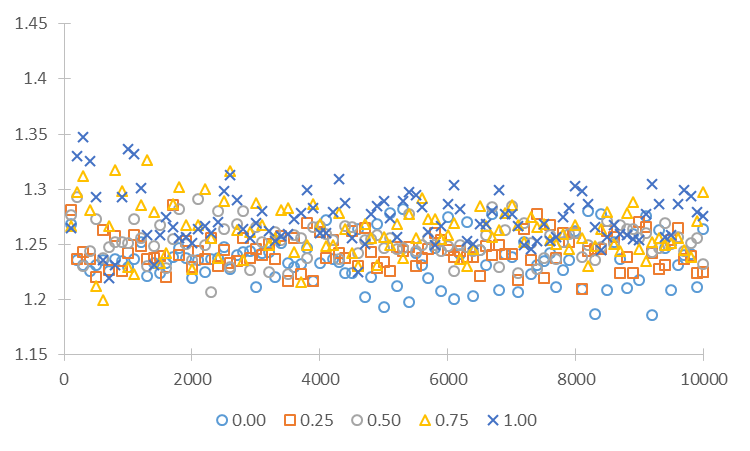 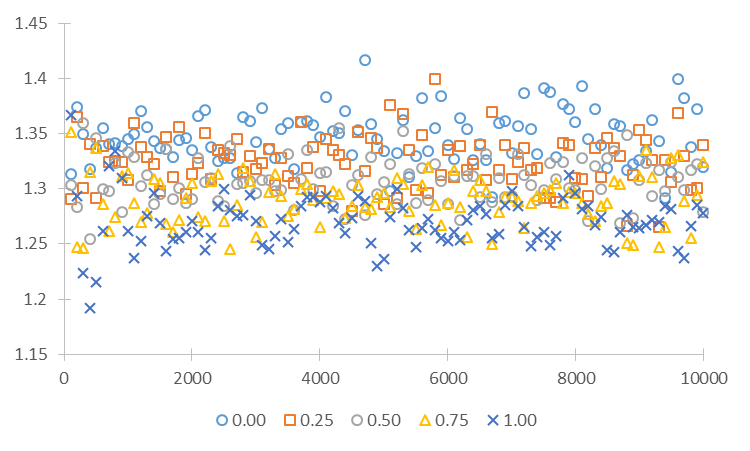 C=O bond length [Å]
C-O(H) bond length [Å]
MD time [fs]
MD time [fs]
Averaged bond lengths between C and O atoms were changed depending on protonation state λ.
As expected, C=O and C-O(H) bond are equivalent in deprotonated state (λ=1).
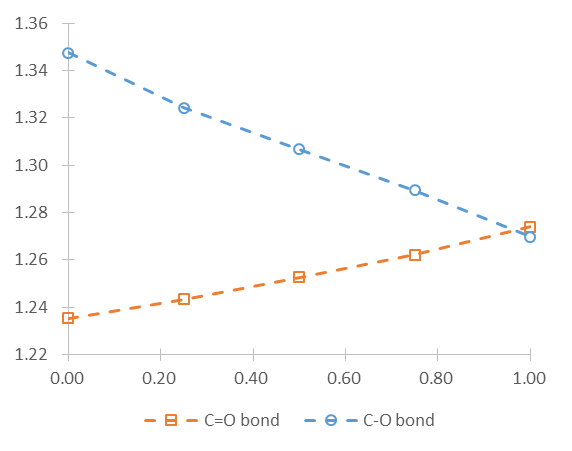 Averaged bond length [Å]
Feb. 08, 2018
The 4th CREST Workshop
15
Protonation state, λ
TI calculation for model system
I calculated free energy difference between two-end states for acetic acid system, 100 [ps] equilibration and 1 [ns] sampling for each λ values.
Final value is estimated by averaging of two values by forward reaction (λ=0→1) and reverse reaction(λ=1→0) .
Protonation state, λ
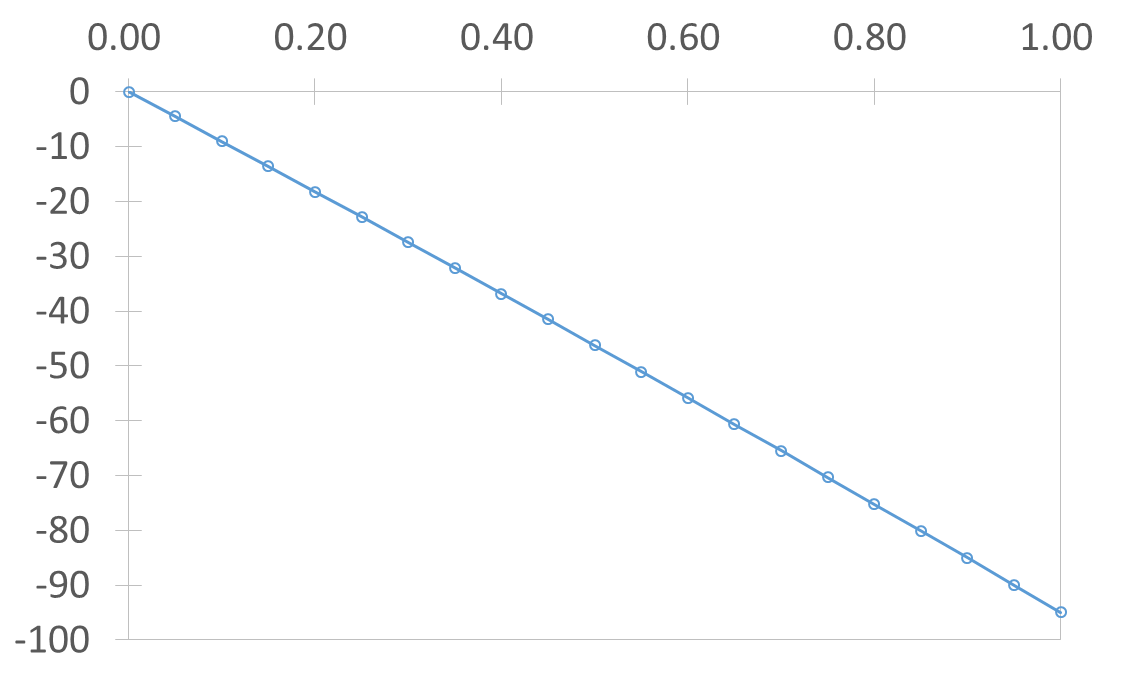 Free energy [kcal/mol]
Feb. 08, 2018
The 4th CREST Workshop
16
Method-I: simple CpH scheme
The titration curve is estimated by CpH method, but there are some overestimating data points.
pH
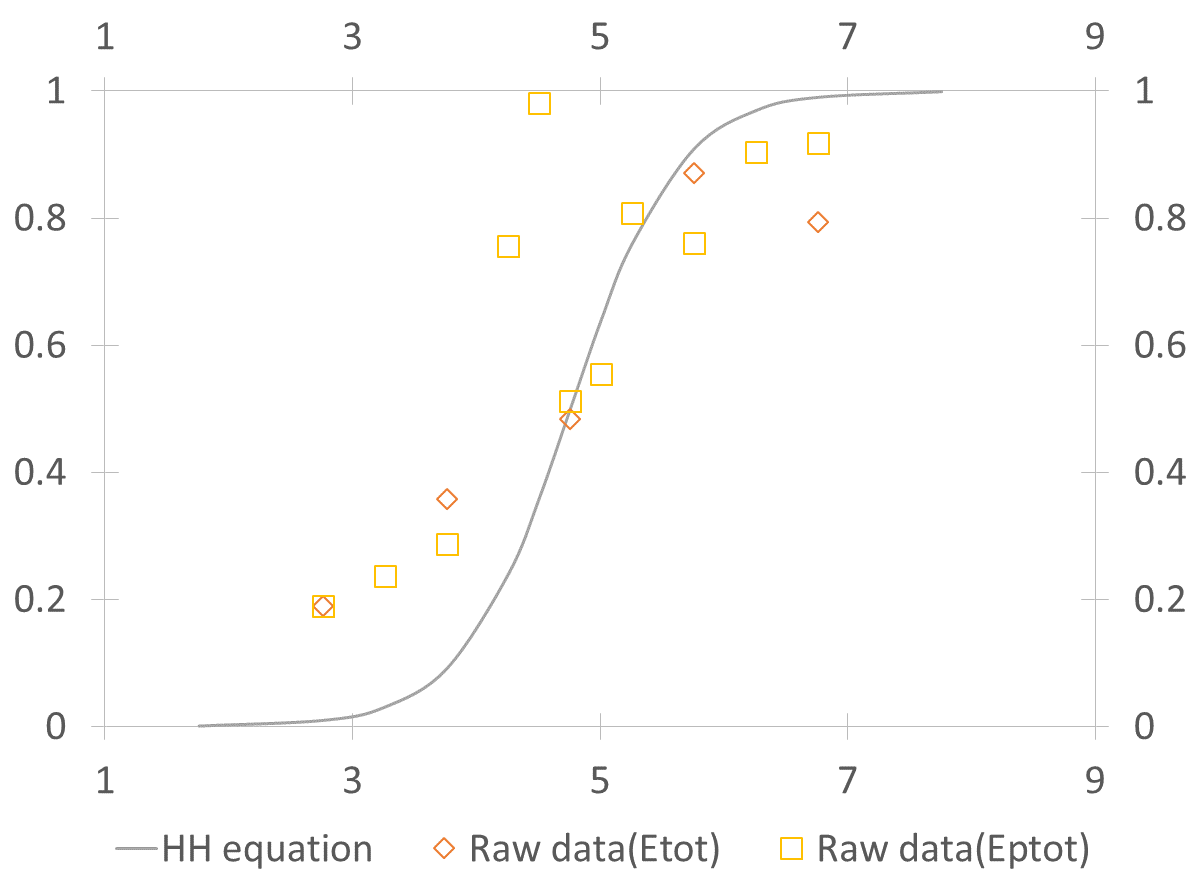 Henderson-Hasselbalch equation
Averaged deprotonation ratio <λ>
Figure I. Titration curve for acetic acid
Feb. 08, 2018
The 4th CREST Workshop
17
Unfordable state transition
In warning predicted point, the energy difference between reactant and product is overestimated, and did not occur the state transition (λ=1→0).
MC cycle
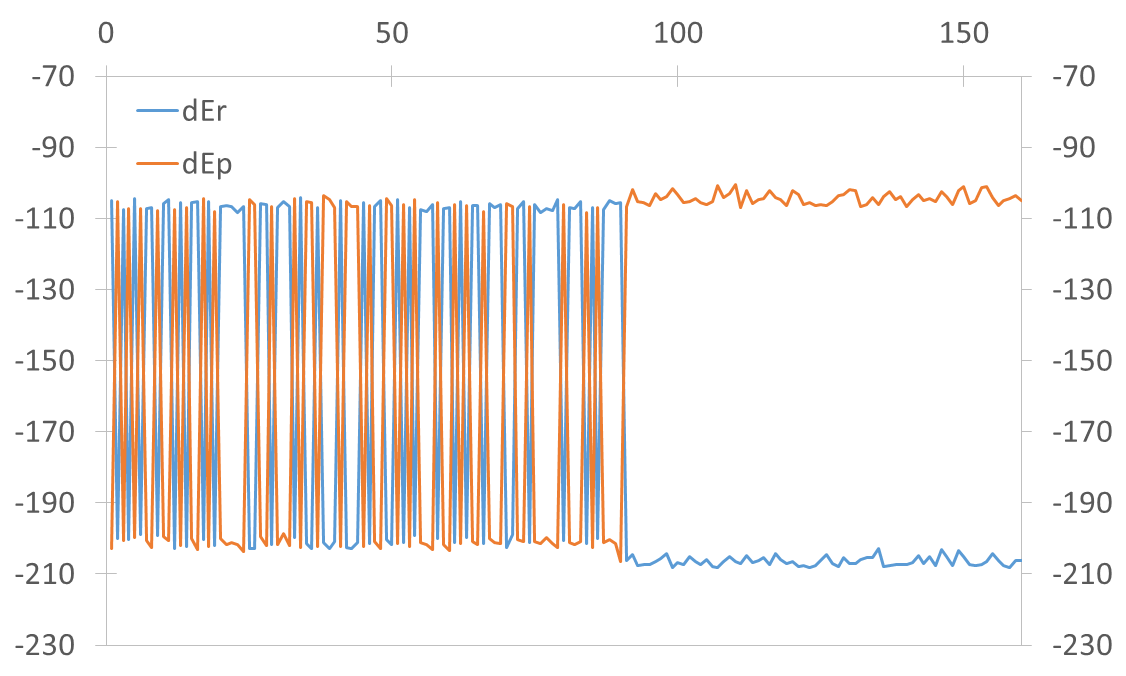 Energy (Reactant)
Energy (Product)
Energy [kcal/mol]
Feb. 08, 2018
The 4th CREST Workshop
18
Unfordable state transition
The unstable conformer was observed in MD trajectory, which rotate the CCOH dihedral angle of ~0 degree.
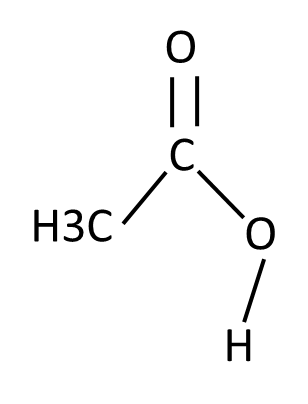 ΔG= 100.8 [kcal/mol]
(φ(CCOH)=0°)
ΔE(=ΔE01-ΔG01) has larger value (~ca. 5 [kcal/mol])
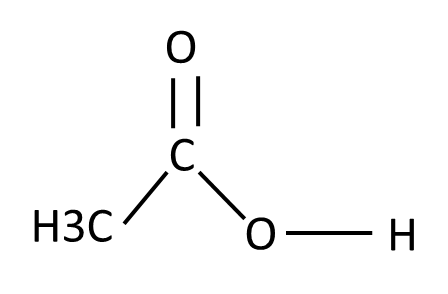 O
⊖
C
ΔG= 95.2 [kcal/mol]
(φ(CCOH)=180°)
H3C
O
Large ΔE lead to rejection in MC and do not occur state transition.
Feb. 08, 2018
The 4th CREST Workshop
19
[Speaker Notes: I checked the MD trajectory in problematic sampling.
As a result, it was found that …
roughly]
Two ΔG offsets
⊖
ΔG1= 95.2 [kcal/mol]
(φ(CCOH)=180°)
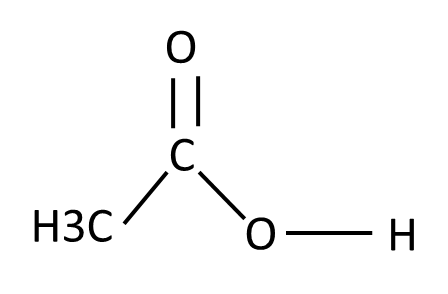 ⊖
O
O
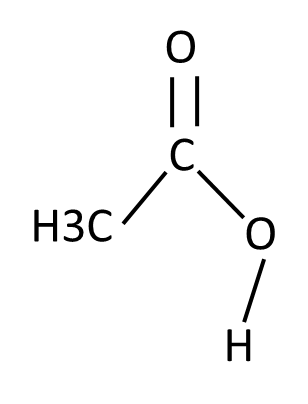 ΔG1= 100.8 [kcal/mol]
(φ(CCOH)=0°)
・・・
C
C
H(dummy)
H3C
H3C
O・・・H(dummy)
O
Feb. 08, 2018
The 4th CREST Workshop
20
[Speaker Notes: As the first offset scheme, I considered energy offsets using two energy components.
These are identified by dihedral angle of C-C-OH.]
Four ΔG offsets
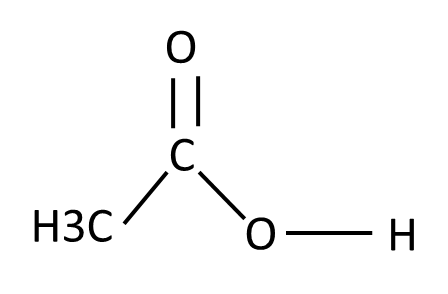 ⊖
ΔG1= 95.2 [kcal/mol]
(φ(CCOH)=180°)
ΔG3= 97.2 [kcal/mol]
(φ(CCOH)=180→0°)
⊖
O
O
ΔG4= 97.5 [kcal/mol]
(φ(CCOH)=0→180°)
・・・
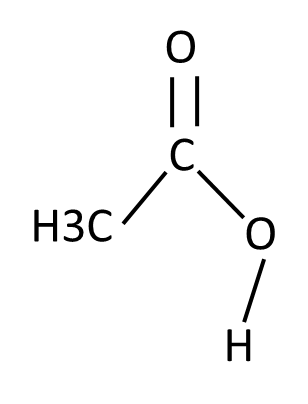 C
C
H(dummy)
H3C
H3C
ΔG2= 100.8 [kcal/mol]
(φ(CCOH)=0°)
O・・・H(dummy)
O
Feb. 08, 2018
The 4th CREST Workshop
21
[Speaker Notes: As the second one, I considered energy offsets using four energy components.
In for offset scheme, the energy difference with conformation change during researching MD are also included.]
Method-II: conformation-dependent energetic offset scheme
By introduction of the conformation-dependent free energy offset term, the 	inconvenient convergence error could be reduced.
pH
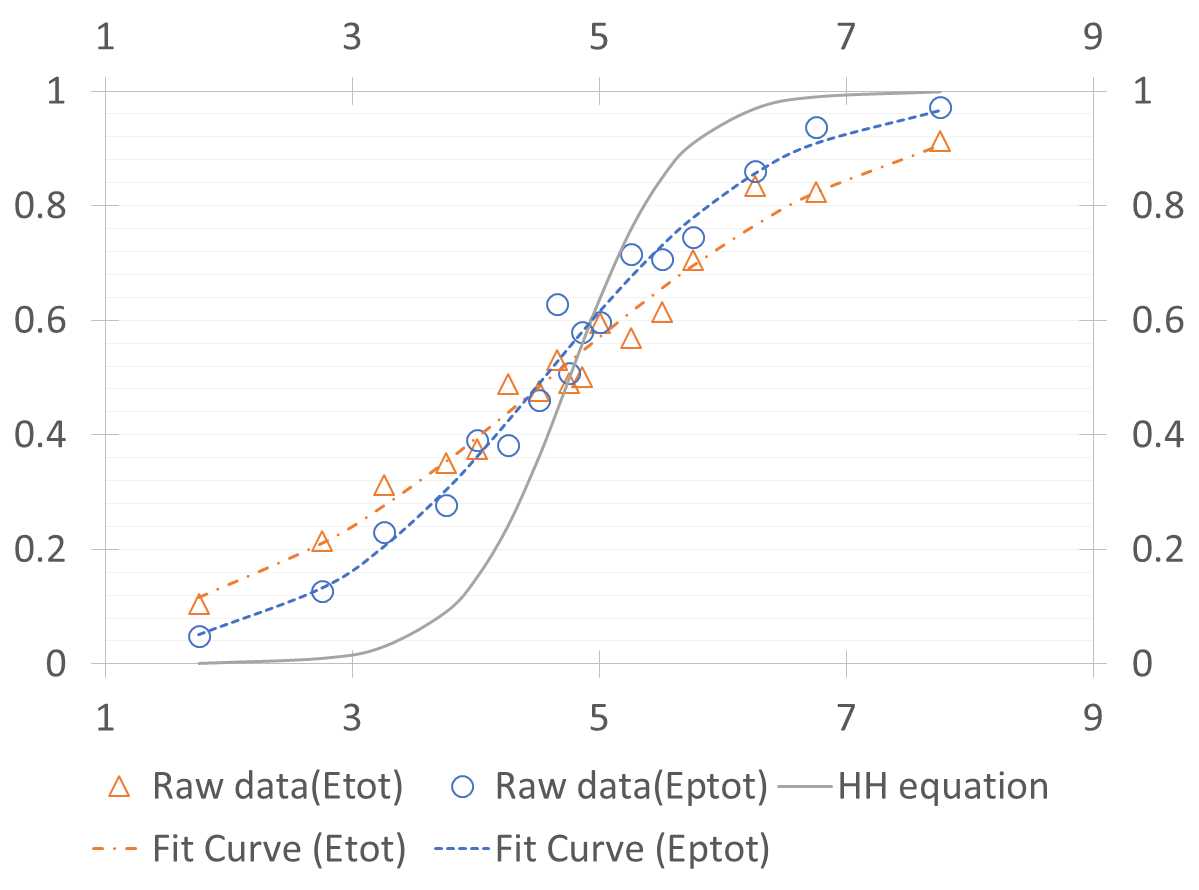 ΔG for MC trial is switched depending on conformation.
Averaged deprotonation ratio <λ>
Figure II. 
Titration curve for acetic acid with conformation-dependent ΔG scheme (two ΔG offsets).
Feb. 08, 2018
The 4th CREST Workshop
22
Method-II: conformation-dependent energetic offset scheme
The large gap from theory curve (Henderson-Hasselbalch equation, HH equation in fig.) is not obserbed by introduction the conformation-dependent energy offset.
However, there is tendency that deprotonation ratio is 
Underestimated in high pH
Overestimated in low pH
Feb. 08, 2018
The 4th CREST Workshop
23
Method-II: conformation-dependent energetic offset scheme
In addition, as a energy difference ΔE between system before and after the switch, I investigated two functions: the total energy (Etot) and potential energy (Eptot).
In compared with the result using Etot and Eptot, the titration curve by Eptot is close to theory curve.
It is considered that this is originated in energy fluctuation, since the fluctuation of Etot (σ=2.3[kcal/mol]) is larger than one of Eptot (σ=1.5[kcal/mol]).
Feb. 08, 2018
The 4th CREST Workshop
24
Method-III: Correction term
By introducing the correction term, titration curve become close to theory curve.
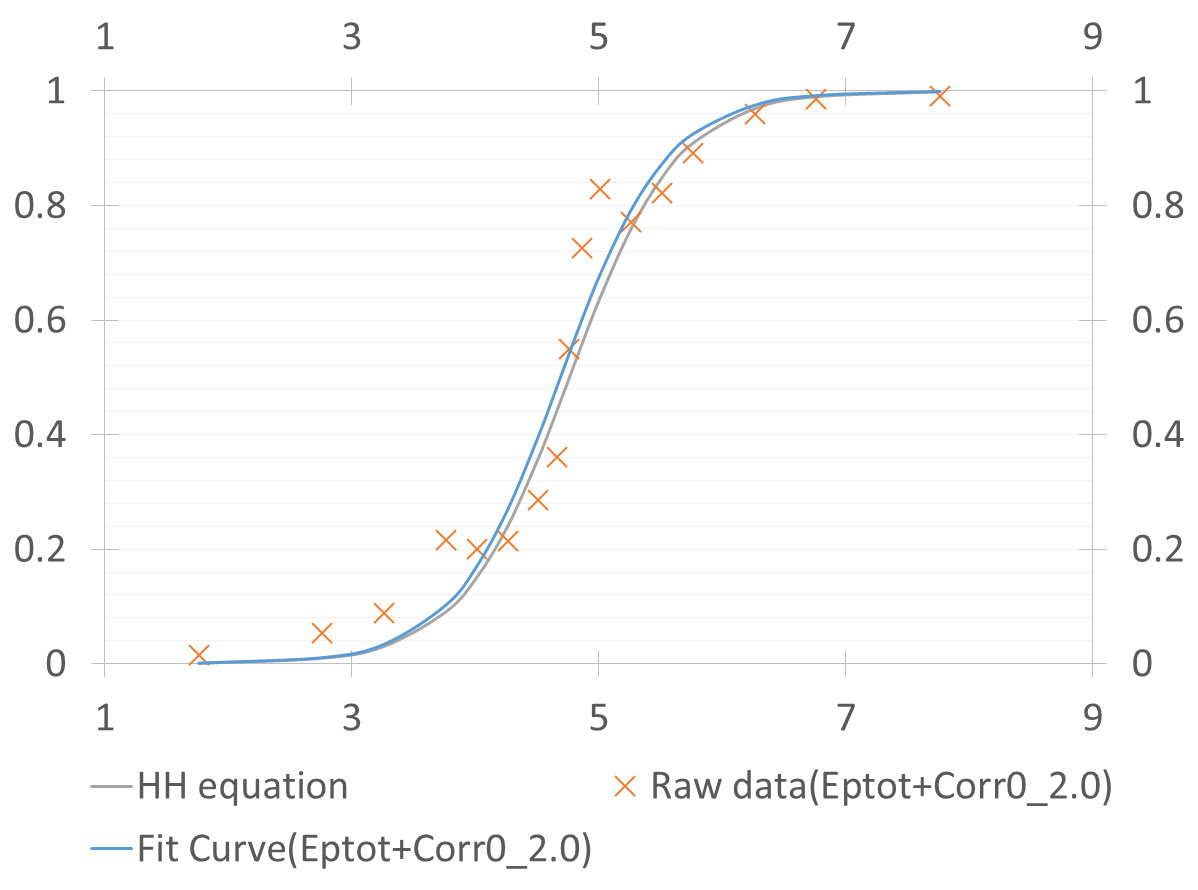 The Correction term is determined empirically based on the fluctuation.
Averaged deprotonation ratio <λ>
Figure III. 
Titration curve for acetic acid with correction term
Feb. 08, 2018
The 4th CREST Workshop
25
Summary
Method III was able to reproduce theory titration curve (with four offsets and correction term (C=2.0)).
Feb. 08, 2018
The 4th CREST Workshop
26
Conclusion
I have developed new constant pH (CpH) method combined with semi-empirical quantum mechanics method, simple implementation and two variants.
Method-III showed best computational accuracy in the three methods, but is not perfectly.

<Next plan>
To enhance reproducibility of titration curve, pKa and Hill coefficient, I will improve the CpH scheme.
After, I plan to apply it to more complex system, multi-titratable carboxylic acid.
Feb. 08, 2018
The 4th CREST Workshop
27
[Speaker Notes: The number of MC trial in present simulation is not enough to converge.]
Thank you for your attention.
Feb. 08, 2018
The 4th CREST Workshop
28